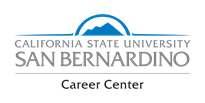 RESUME 101
AGENDA
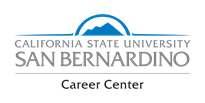 Purpose of a Resume
Resume Writing Guidelines & Formats
Resume Components
Writing Bullet Point Statements
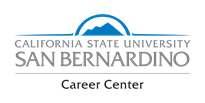 PURPOSE OF A RESUME
Marketing document to promote you for an interview
Summarizes your history, which is excellent preparation for interviews
Identifies who you are and what skills, education, and experience you offer to employer
Question 1
Resumes should only be one page
True or False?
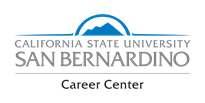 ½ to 1 inch margins
Font style: no more than 2
No typographical or grammatical errors
RESUME WRITING GUIDELINES
Basics
Easy to read, clutter free, most important content at top
Limit font sizes and colors
[Speaker Notes: If you have trouble getting your content on one page, try a slightly smaller font style or size. 
Sometimes you can enter a half-size, such as 10.5, 11.5, etc.
Note that font sizes are not the same in each font style e.g. Arial 12 is much larger than Times 12
Length depends on experience and type of position applying for (CV academic, research, teaching)

For most Master’s degree candidates, it is typical to have a one page resume. 
Having a two page resume may send a signal that you’re “overqualified” or otherwise not fitting the mold of a typical candidate for entry to mid-level jobs. 
Normally two page resumes are acceptable if you are advanced in your career, have years of experience, or have a PhD. 
For BA/BS, MA/MS, and MBA candidates, a one-page resume is the norm.]
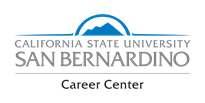 RESUME WRITING GUIDELINES
Highlight most relevant skills and experiences
Should be written in third person (no “I”, “Me”, or “My”)
General Rules
Do not include personal information or picture (in U.S.)
Question 2
I can use the same resume for all the positions I apply for.
True or False?
RESUME COMPONENTS
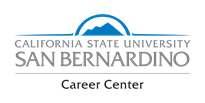 Most Essential
Additional and Optional
Related/Relevant Coursework
Professional Affiliations (Associations)
Honors/Awards
Special Training
Study Abroad
Certifications
Class Projects
Professional Summary or Summary of Qualifications
Header
Education
Experience
Skills
Question 3
You should include your high school education.
True or False?
EDUCATION
Education is always listed first for current/recent students 

List degrees in REVERSE chronological order (most current first) 

Write out your full degree name

Do not list your high school diploma (unless you are applying for a job at that high school or are a first year) 

Add GPA when appropriate
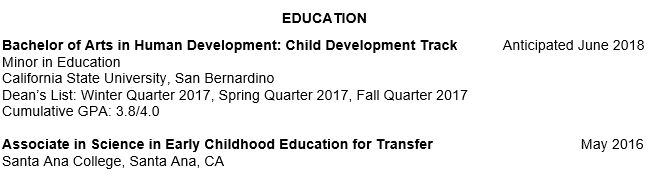 SKILLS
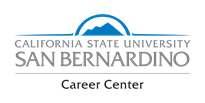 List skills in order of proficiency and/or relevance to your field of study/job.

For example: 
Read, write and speak [insert language] 
Choose one - Familiar with, Intermediate or Proficient in Microsoft Word, Excel PowerPoint and Outlook
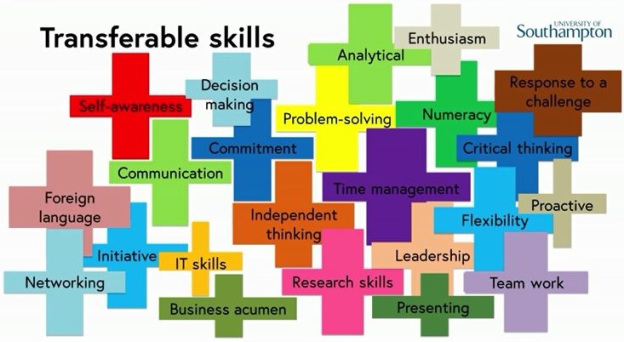 Experience can come in many forms.
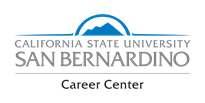 EXPERIENCE
Most experience is good experience to add to your resume!
Include the following information:
Position Title 
Company/organization Name 
City & State of Company/organization 
Dates Worked (Month/Year) 
3-4 bullet points focused on your accomplishments, not your duties and tailored to the position
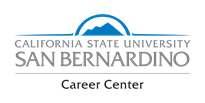 POSSIBLE SECTION HEADINGS: 
Related Experience 
Other Work Experience 
Research Experience 
Leadership Experience 
Volunteer Experience 
Customer Service Experience 
Sales Experience 
Community Engagement Experience
EXPERIENCE
What if I don’t have related employment?
Focus on your skills you have learned
Add your academic projects
Include examples of your transferable skills
RESUME BULLET POINT STATEMENTS
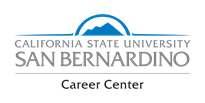 Bullet point statement?
What a bullet point is NOT
Describes your accomplishments in relation to the job description 
Shows the difference you made in your position
Describes your skills in an applicable way
NOT a job description
NOT a vague list of skills
NOT a list of duties
[Speaker Notes: Used under experience sections]
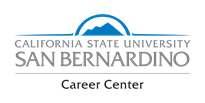 ARTICULATING YOUR EXPERIENCES
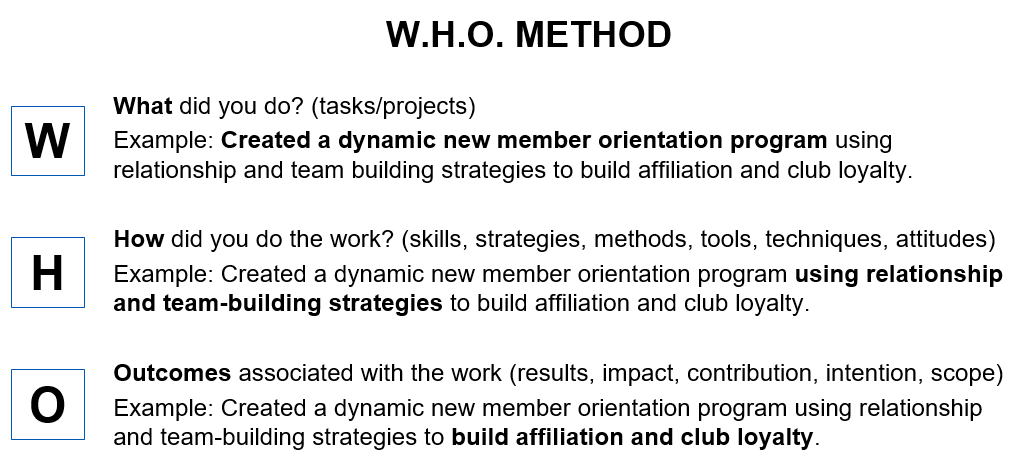 DETAILED EXAMPLES
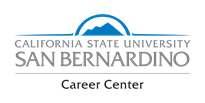 How do I get related experience to add to my resume?
Volunteer
On-campus job
Student organizations
Internships
What is Applicant Tracking System (ATS)?
Software that enables recruiters to wade through an ocean of resumes to find the perfect candidates that match the job requirements. It filters applications based on skills, education, experience, or anything that is a requirement for an open role.
COVER LETTER GUIDE
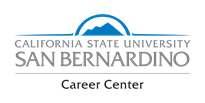 What is a Cover Letter?
Demonstrates to the prospective employer why you are interested in the company or position you are applying to 
Provides an effective summary of your skills, experiences and why it would benefit the company 
Suggests areas where your skills and attributes would benefit the employer
COVER LETTER GUIDE
Use the job description to choose key skills and responsibilities to highlight in your cover letter. 
Focus your cover letter on the 3-4 most important skills. 
For this position, what are some of the top skills:

Exercise Therapist-Full Time
Are you looking for a fulfilling career where you can make a positive impact on others’ lives? If you love interacting with people, enjoy working in a high energy team environment and have a genuine passion for connecting with people, this is the place for you.
 
We are looking for someone motivated by the challenge to expand his or her ability to help others in achieving an active, pain-free lifestyle. You will use your experience and knowledge of anatomy, kinesiology, exercise instruction, pain/injury management, and communication skills. 

Our therapists critically think & are actively curious in each appointment to provide the highest level of service. Every client is unique and so is their corrective exercise solution. We look at the whole body to get to the root of the problem. This is what makes Egoscue different from traditional athletic training or physical therapy.

You must have a strong work ethic, be highly coachable, detail-oriented and be an effective, open communicator. 

Job Requirements: A 4 year degree in a health related field (such as athletic training, kinesiology, etc.) is required. The ideal candidate must have the ability to both work independently as well as in a collaborative setting.
COVER LETTER GUIDE
Use the job description to choose key skills and responsibilities to highlight in your cover letter. 
Focus your cover letter on the 3-4 most important skills. 
For this position, what are some of the top skills:

Exercise Therapist-Full Time
Are you looking for a fulfilling career where you can make a positive impact on others’ lives? If you love interacting with people, enjoy working in a high energy team environment and have a genuine passion for connecting with people, this is the place for you.
 
We are looking for someone motivated by the challenge to expand his or her ability to help others in achieving an active, pain-free lifestyle. You will use your experience and knowledge of anatomy, kinesiology, exercise instruction, pain/injury management, and communication skills. 

Our therapists critically think & are actively curious in each appointment to provide the highest level of service. Every client is unique and so is their corrective exercise solution. We look at the whole body to get to the root of the problem. This is what makes Egoscue different from traditional athletic training or physical therapy.

You must have a strong work ethic, be highly coachable, detail-oriented and be an effective, open communicator. 

Job Requirements: A 4 year degree in a health related field (such as athletic training, kinesiology, etc.) is required. The ideal candidate must have the ability to both work independently as well as in a collaborative setting.
COVER LETTER GUIDE
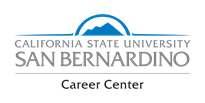 Key Components of a Cover Letter?
Header: Use same header from your resume
Date: Use the date you are sending it, not the draft date
Employer Information
Salutation: Dear _____ (Contact person’s last name with Mr./Ms., Hiring Manager, Hiring Committee, etc.)
Introduction/Opening
Body: Middle 1-2 paragraphs
Closing
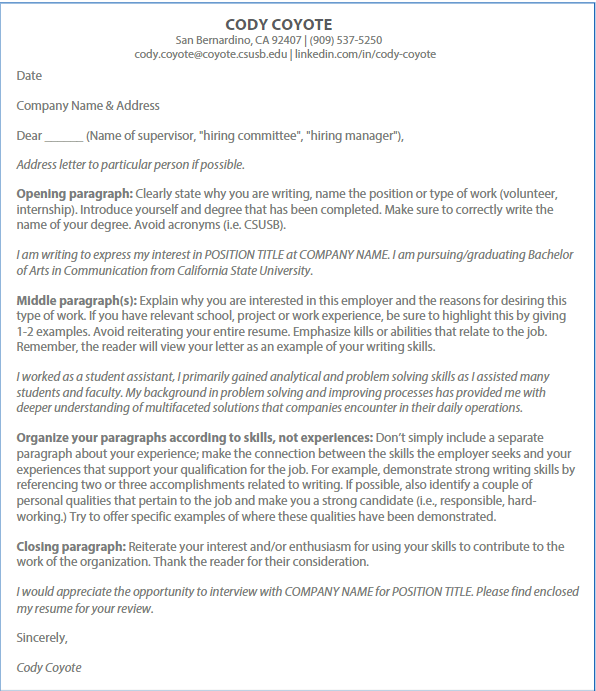 Come Visit Us!
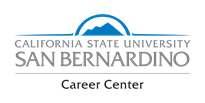 Check out our website for additional resources and steps to make an appointment!
https://www.csusb.edu/career-center
Appointments
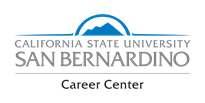 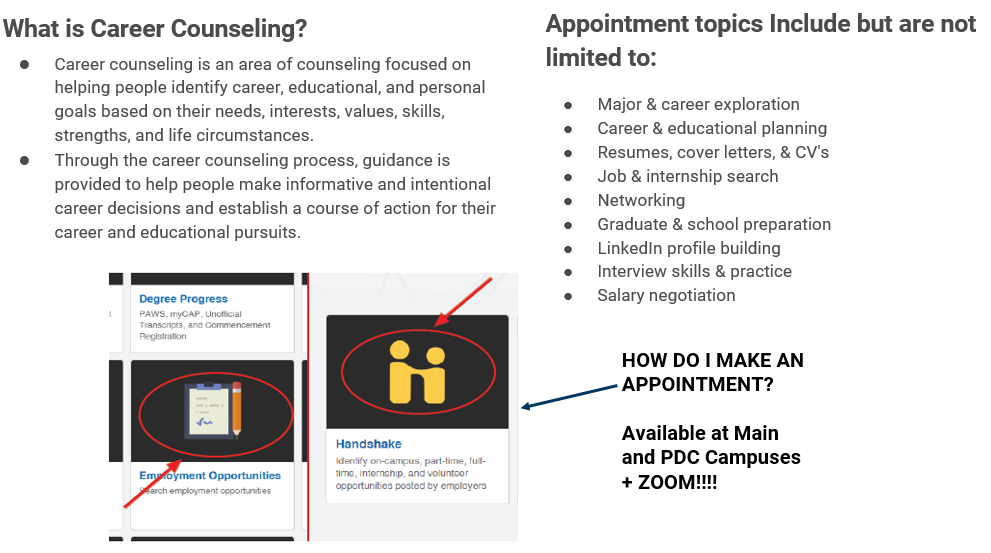 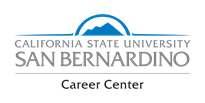 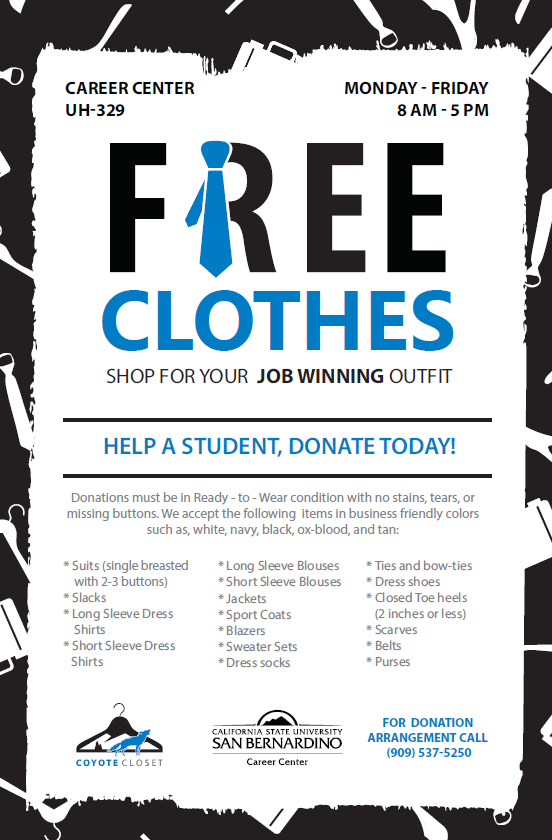 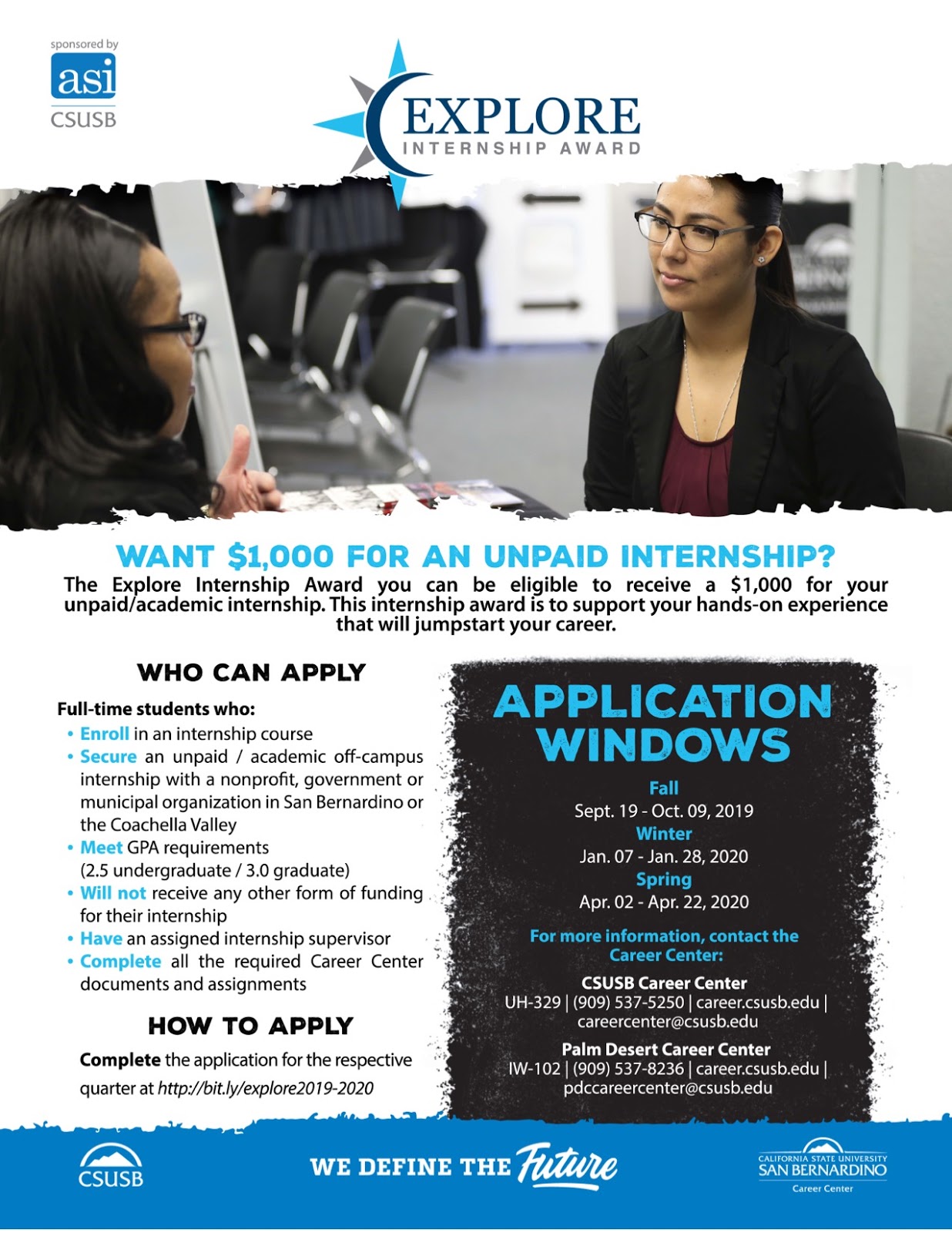 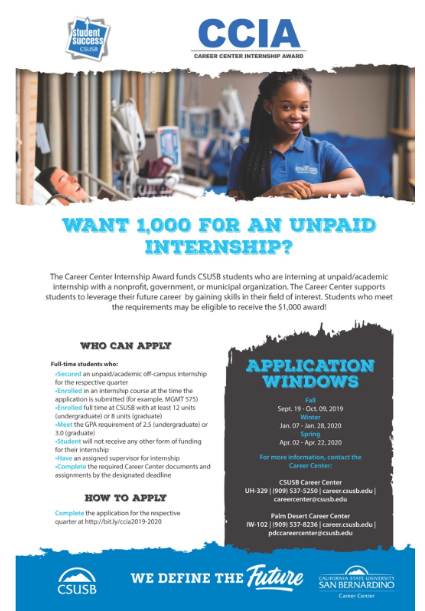 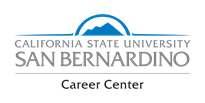 Here is the link to our survey if you would like to provide feedback on this presentation.
https://bit.ly/30mSWCc 


THANK YOU!
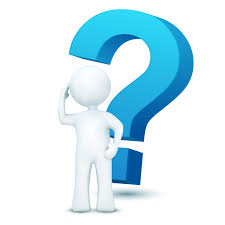